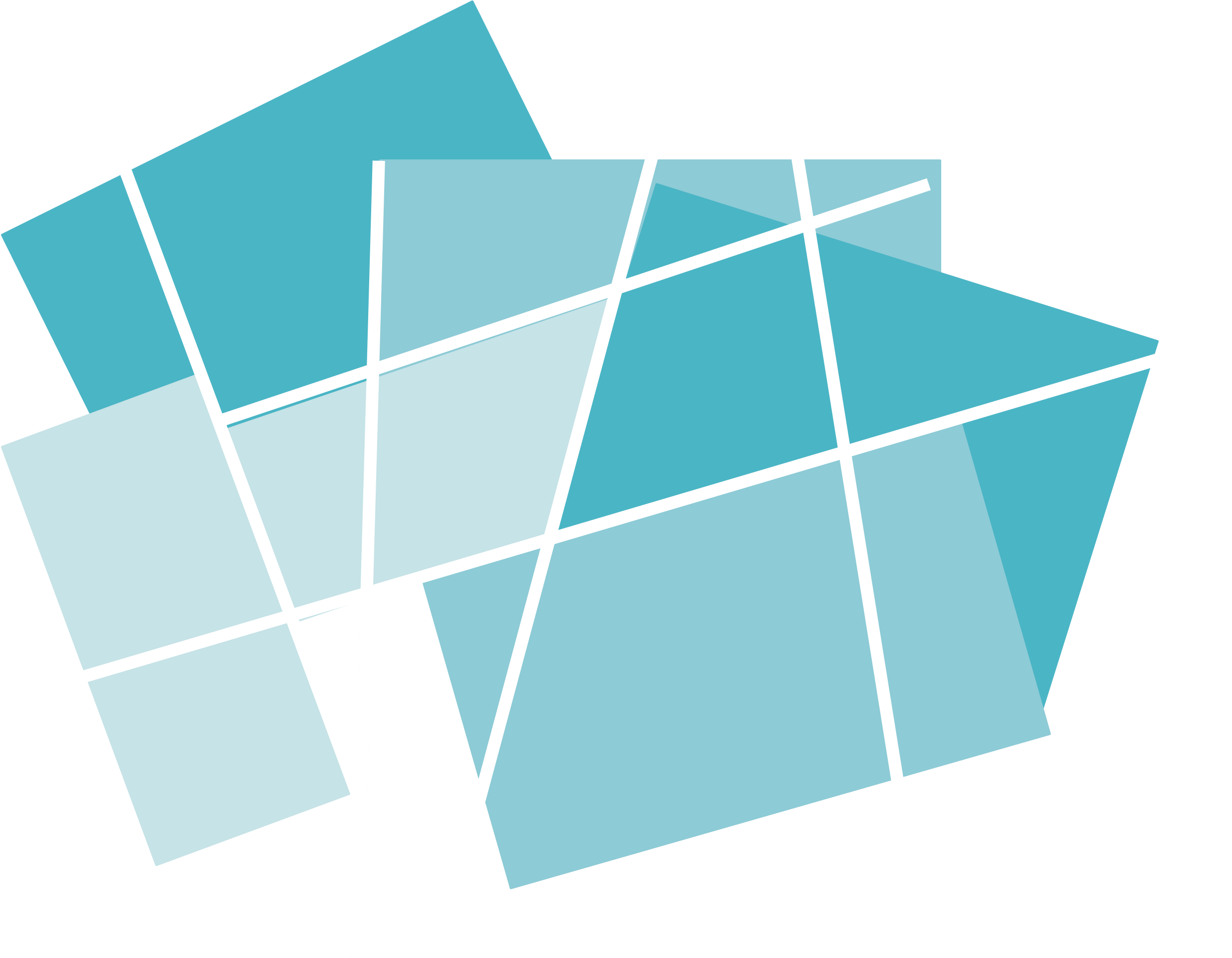 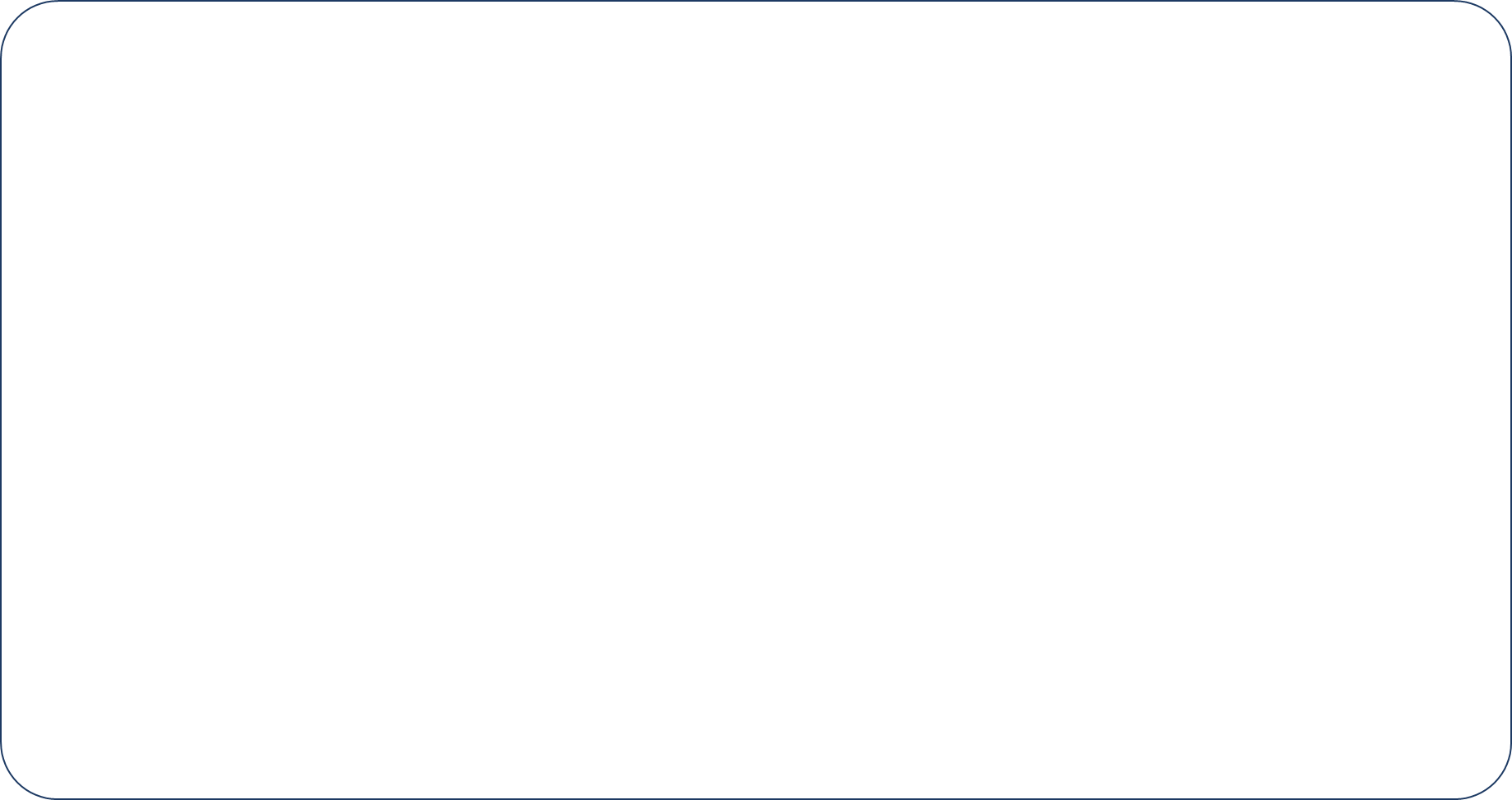 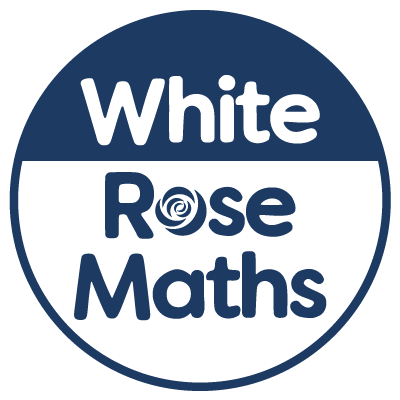 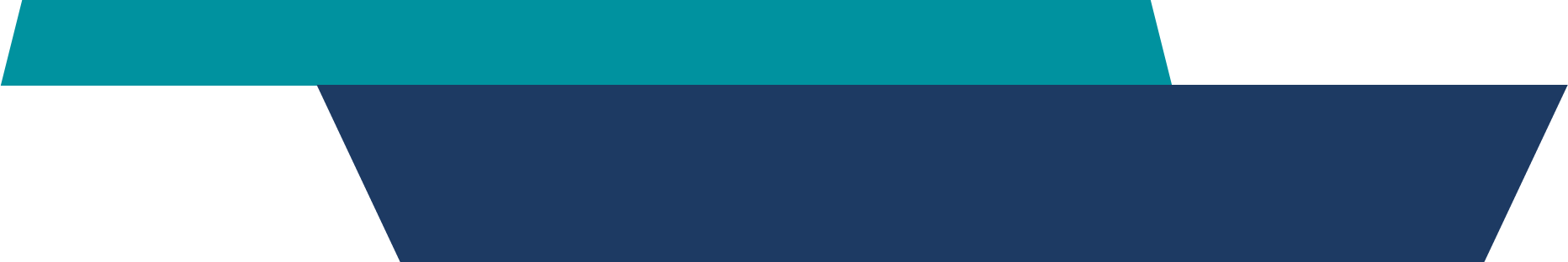 Year 4 - Autumn - Block 2
Addition & Subtraction
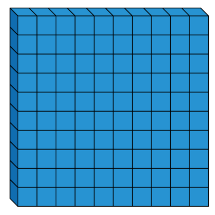 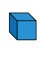 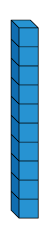 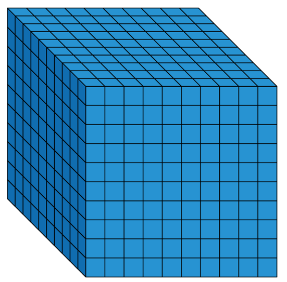 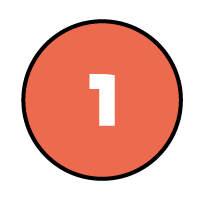 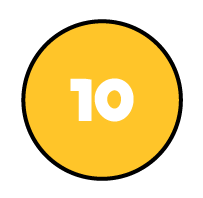 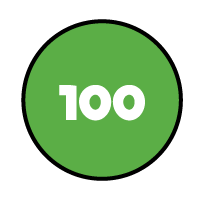 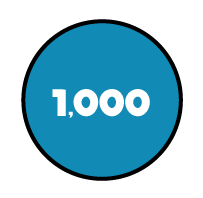 2
Mo says,









Is Mo correct? Explain your answer.
When I add hundreds to a number, only the hundreds column will change.
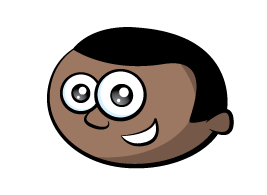 3
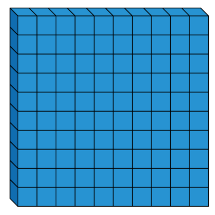 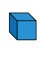 Rosie adds 2 numbers together that total 4,444














What could the numbers be?
 
Prove it.

How many ways can you find?
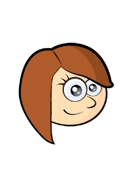 Both numbers have 4 digits.

All the digits in both numbers are even.
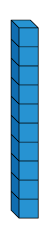 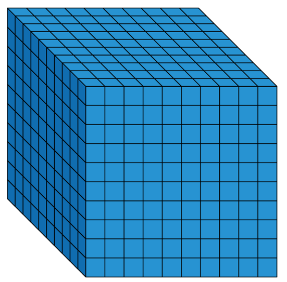 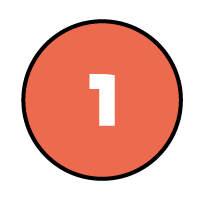 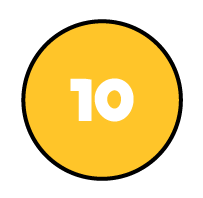 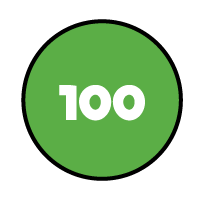 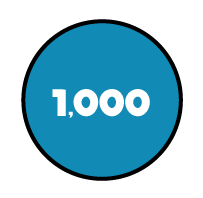 4
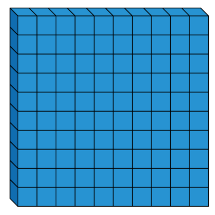 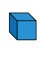 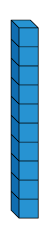 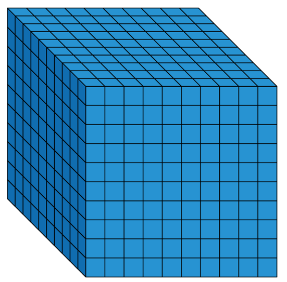 My answer is 1,589
My answer is 4,684
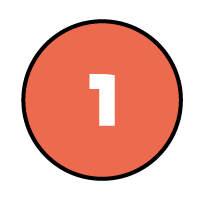 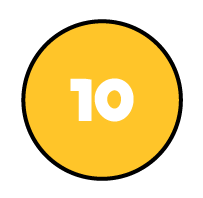 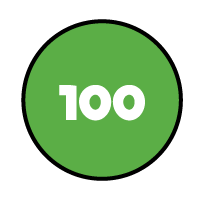 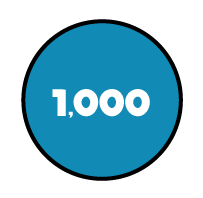 5
What is the missing 4-digit number?
6
7
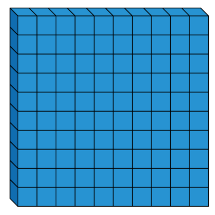 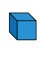 Jack says,







Do you agree?
Explain your reasoning.
When I add two numbers together I will only ever make up to one exchange in each column.
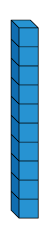 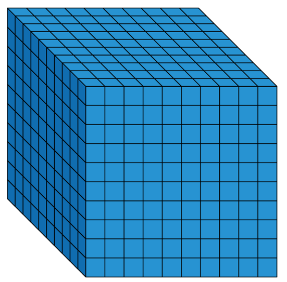 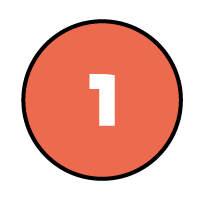 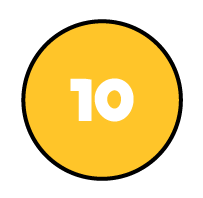 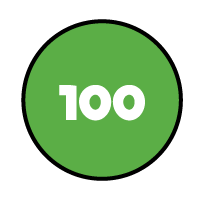 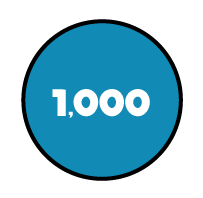 8
Complete:








Mo says that there is more than one possible answer for the missing numbers in the hundreds column.
Is he correct?Explain your answer.
9
Eva is performing a column subtraction with two four digit numbers.


The larger number has a digit total of 35

The smaller number has a digit total of 2

Use cards to help you find the numbers.

What could Eva’s subtraction be?

How many different options can you find?
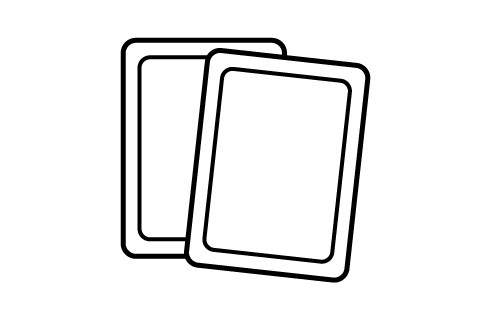 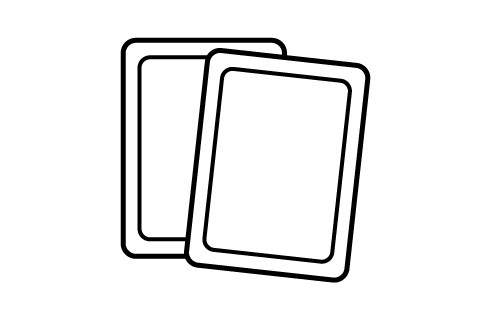 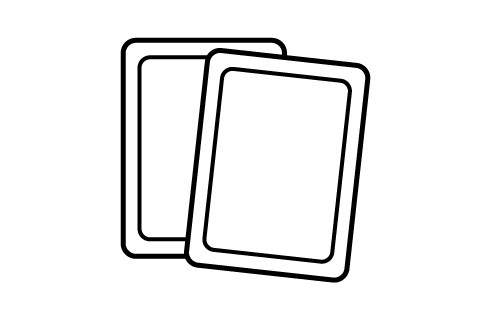 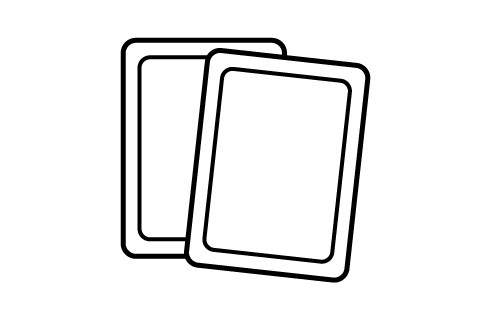 10
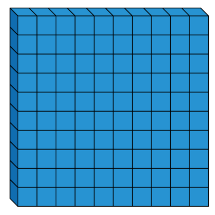 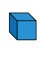 There are counters to the value of 3,470  on the table but some have been  covered by the splat.









What is the total of the counters covered?
How many different ways can you make the missing total?
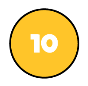 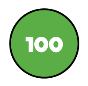 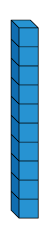 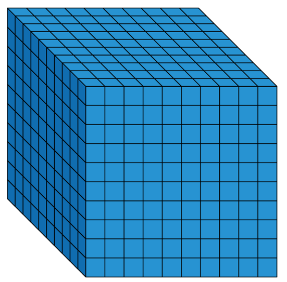 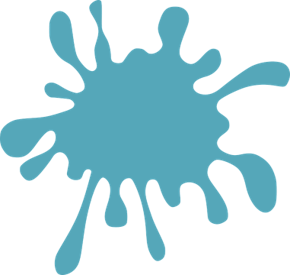 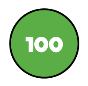 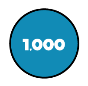 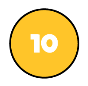 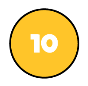 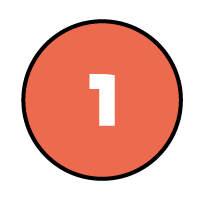 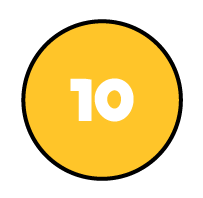 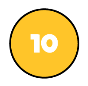 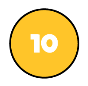 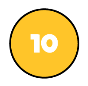 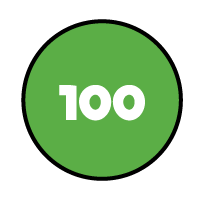 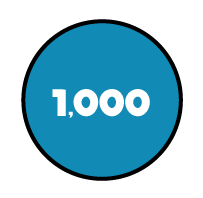 11
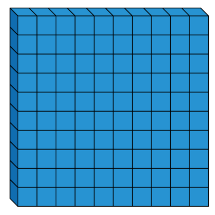 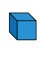 1,235 people go on a school trip. 

There are 1,179 children and 27 teachers.  

The rest are parents.

How many parents are there?

Explain your method to a friend.
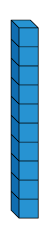 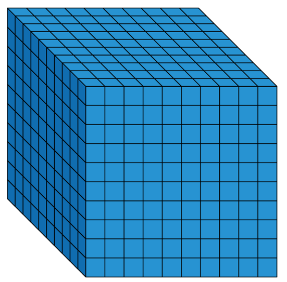 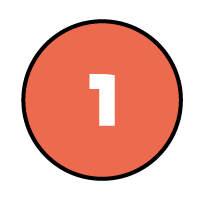 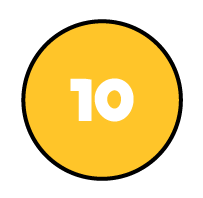 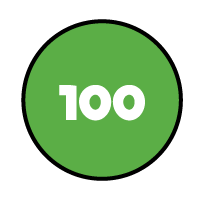 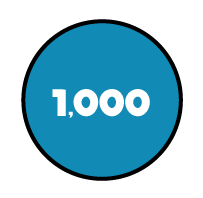 12
13
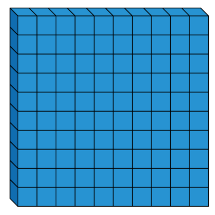 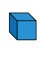 Amir and Tommy solve a problem.



Amir



Tommy

Who is correct?
Explain your reasoning.
Why is one of the answers wrong?
When I subtract 546 from 3,232 my answer is 2,714
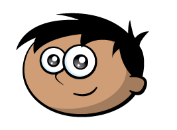 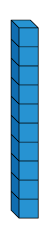 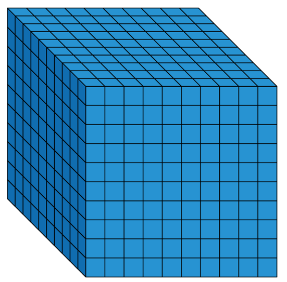 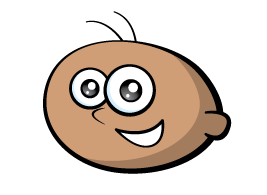 When I subtract 546 from 3,232 my answer is 2,686
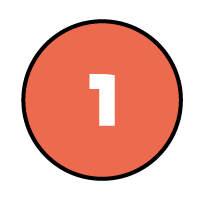 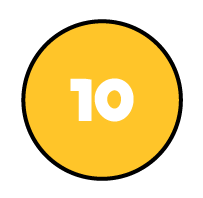 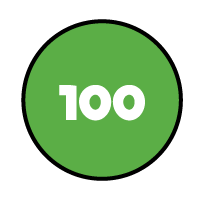 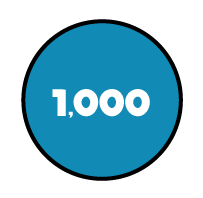 14
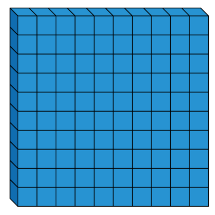 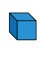 There were 2,114 visitors to the museum on Saturday.

650 more people visited the museum  on Saturday than on Sunday.





Altogether how many people visited the museum over the two days?

What do you need to do first to solve this problem?
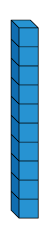 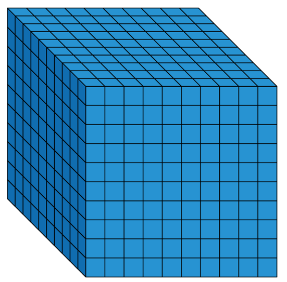 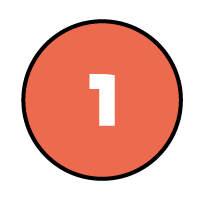 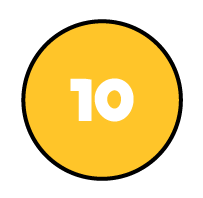 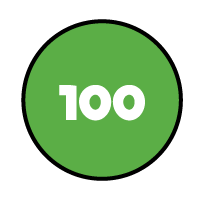 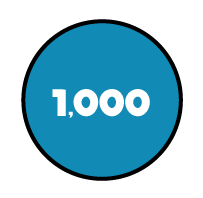 15
Amir has £1,000


He buys a scooter for £345 and a skateboard for £110

How much money does he have left?

Show 3 different methods of finding the answer.

Explain how you completed each one.  

Which is the most effective method?
16
17
Game

The aim of the game is to get a number as close to 5,000 as possible.

Each child rolls a 1-6 die and chooses where to put the number on their grid.

Once they have each filled 
their grid, they add up their 
totals to see who is the 
closest.
18
The estimated answer to a calculation is 3,400

The numbers in the calculation were rounded to the nearest 100 to find an estimate.

What could the numbers be in the original calculation?
19
1,295
1,120
4,002
1,489
1,449
3,812
20
21
22
In the number square below, each horizontal row and vertical column adds up to 1,200
Find the missing numbers.
Is there more than one option?







Check the rows and columns using the inverse and adding the numbers in different orders.
23